Первая помощь при различных видах повреждений
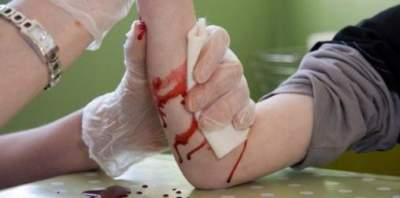 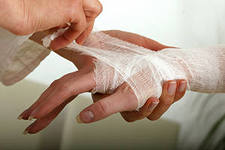 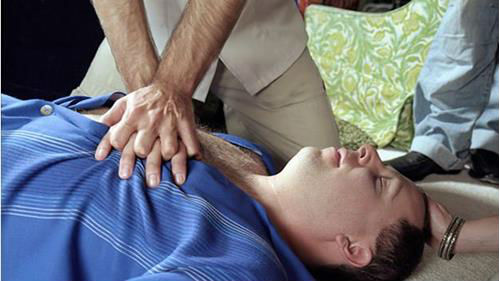 Виды травм
Ушибы
Порезы
Царапины
Ожоги
Переломы
Отравления
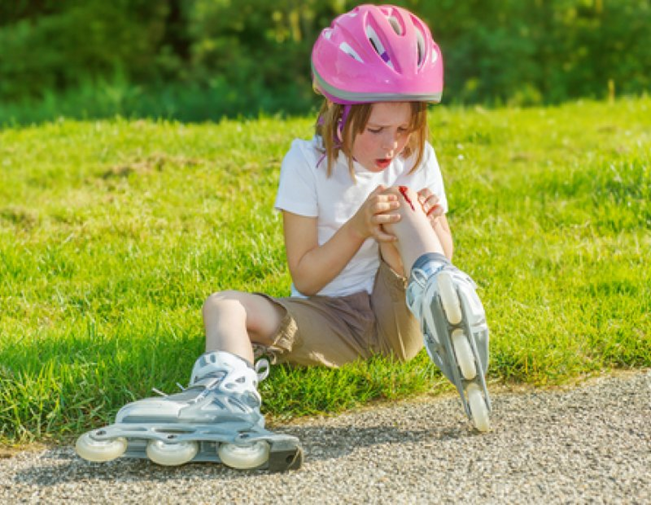 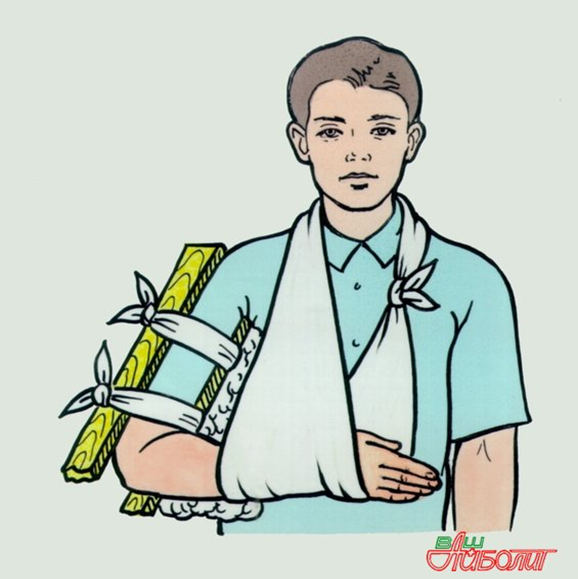 Места получения травм
Дома
На улице
В школе
В лесу
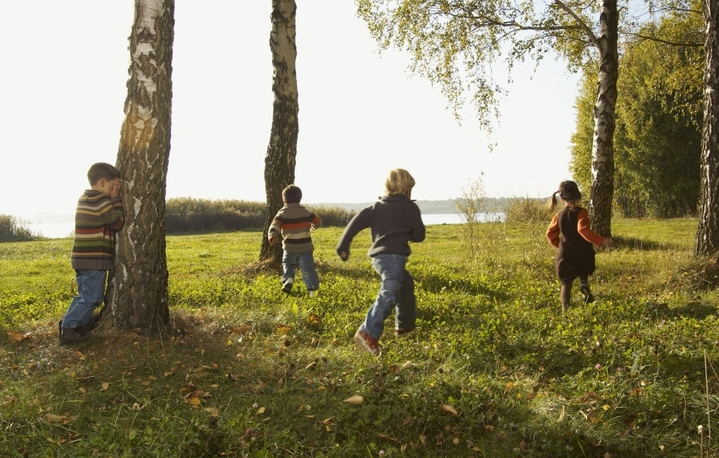 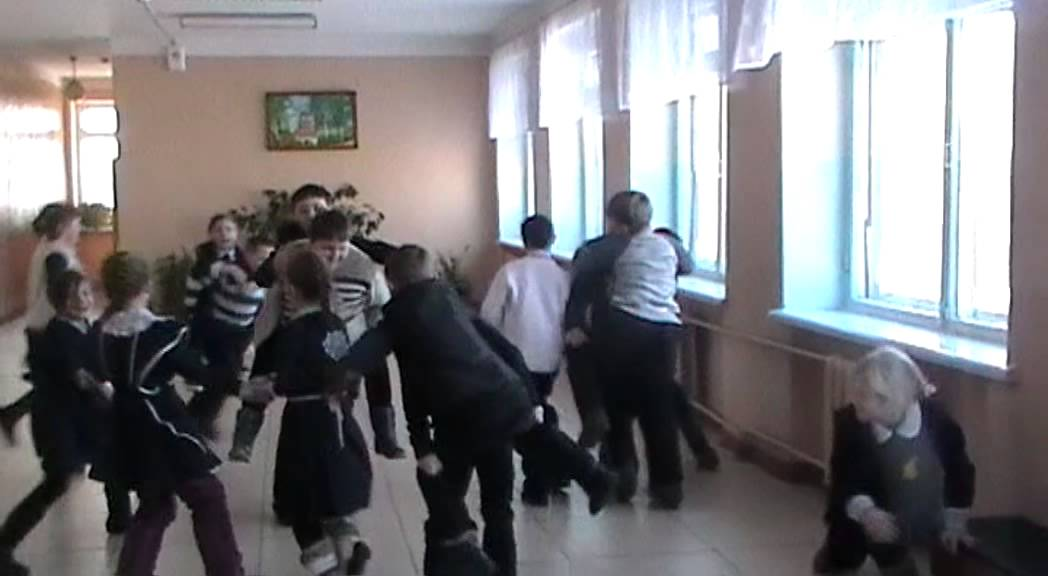 Первая медицинская помощь
Помощь человеку, получившему травму или внезапно заболевшему, на месте происшествия
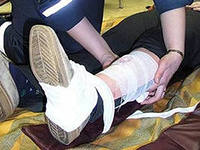 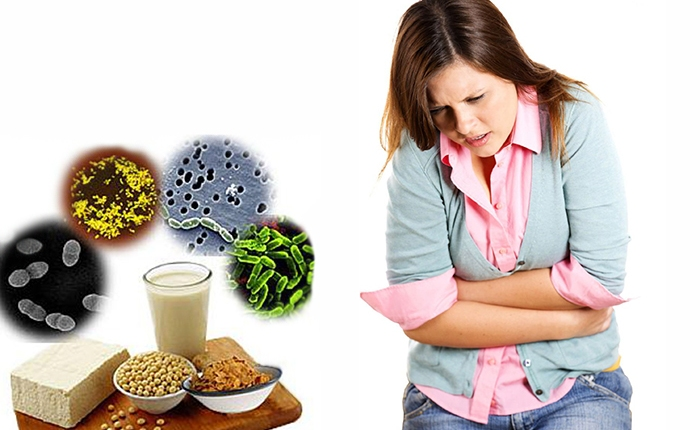 Последовательность оказания ПМП
Определите, что произошло, каковы последствия несчастного случая, необходимость вызова скорой помощи
При необходимости вызвать скорую помощь
Приступить к оказанию помощи и оказывать ее по приезда медиков
Вызов необходим когда
Пострадавший находится в бессознательном состоянии
У него затруднено дыхание
Сильное кровотечение
Отравление
Травмы головы
Перелом кости
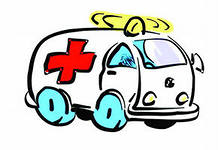 Для вызова скорой помощи
Набрать 03 или 112
Сообщить точный адрес
Сказать о том, что произошло
Свою фамилию и номер
    телефона
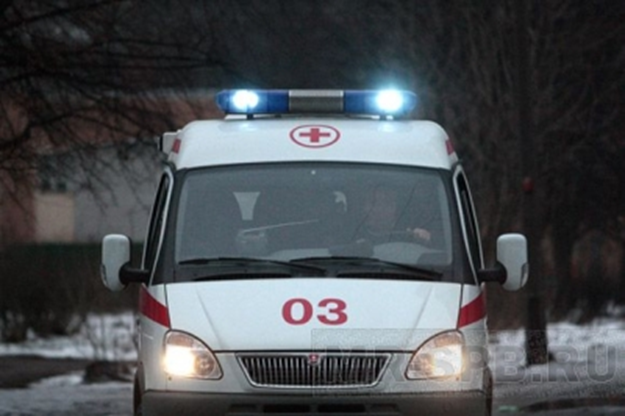 Состав аптечки
Стерильные марлевые салфетки (бинты)
Лейкопластырь бактерицидный
Йод
Рулон лейкопластыря
Ножницы
Термометр
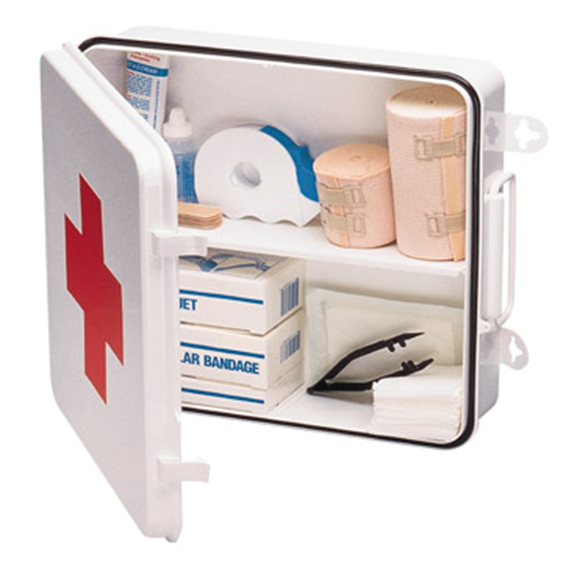 Вопросы
Что такое ПМП и в каких случаях она необходима?
Назовите наиболее характерные случаи, когда возникла необходимость в оказании ПМП
Определите последовательность действий при оказании ПМП
Назовите порядок вызова скорой помощи